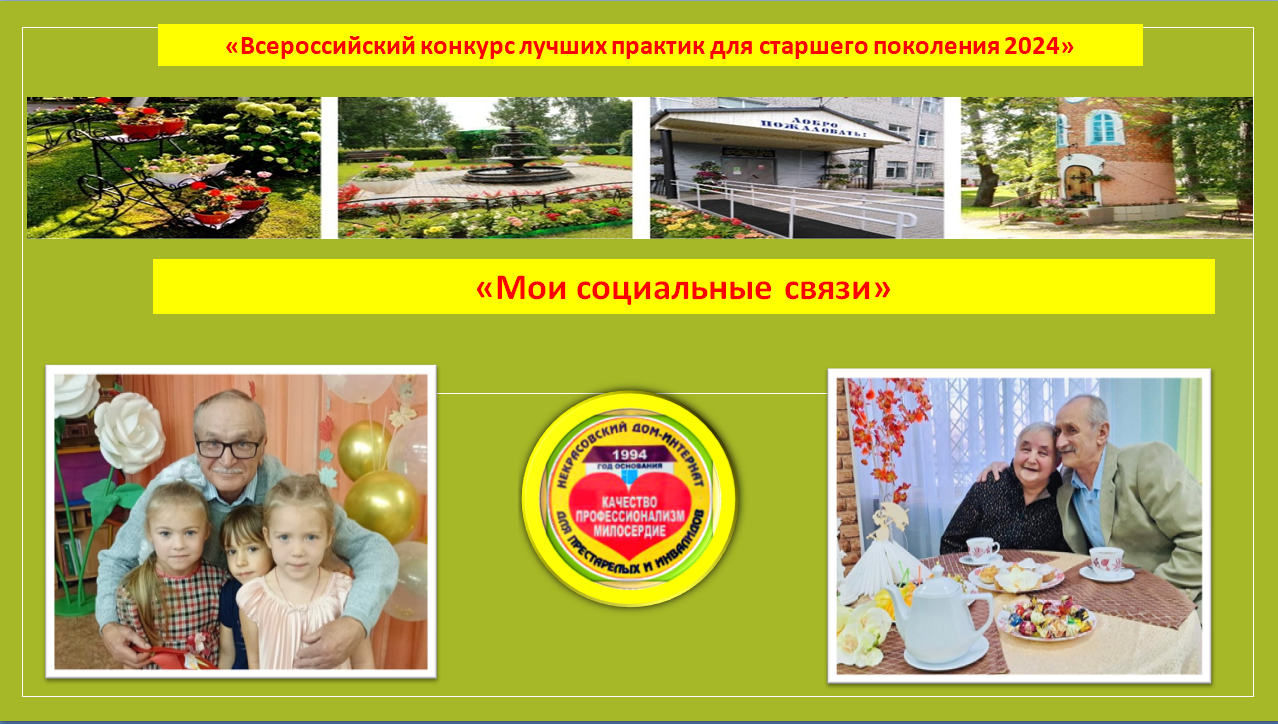 ГБУ СО ЯО НЕКРАСОВСКИЙ ДОМ-ИНТЕРНАТ
 ДЛЯ ПРЕСТАРЕЛЫХ И ИНВАЛИДОВ

Миссия Добра: внутридомовое 
серебряное волонтерство









                                                         2022 ГОД
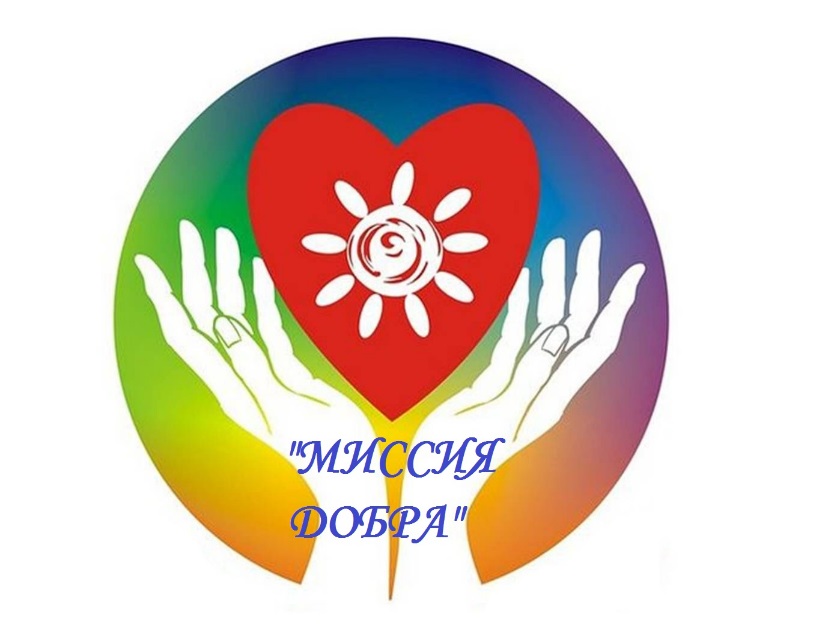 ГБУ СО ЯО НЕКРАСОВСКИЙ ДОМ-ИНТЕРНАТ
                                  ДЛЯ ПРЕСТАРЕЛЫХ И ИНВАЛИДОВ
Цель:  
           Создание условий для 
вовлечения граждан, проживающих в учреждении, в социально - значимую деятельность по восстановлению утраченных социальных связей, 
продления периода активного долголетия,
повышения уровня их социальной активности и коммуникативного потенциала.
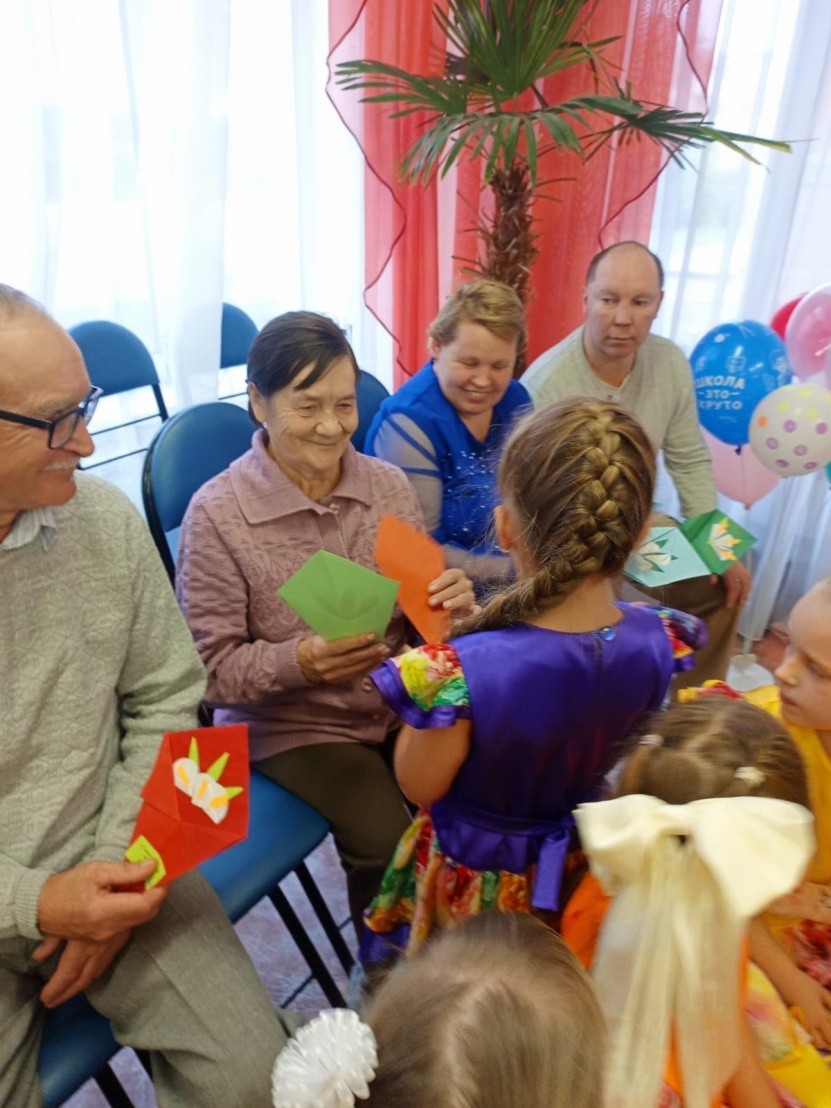 Задачи
Организовать и провести мероприятия по восстановлению утраченных социальных связей жильцов дома- интерната.
Стимулировать социальную активность пожилых людей и инвалидов, повысить их мотивацию к активной жизнедеятельности посредством восстановления общения с близкими людьми, знакомыми, родственниками.
Улучшить физическое и психологическое состояние пожилых людей и инвалидов, увеличить период их активного долголетия.
ИНФОРМАЦИЯ ОБ УЧРЕЖДЕНИИ
Некрасовский дом-интернат 
для престарелых и инвалидов 
открыт в 1994 году и рассчитан 
на 270 получателей социальных услуг. 
Учреждение предназначено для постоянного или временного проживания граждан пенсионного возраста, инвалидов (старше 18 лет), частично или полностью утративших способность к самообслуживанию и нуждающихся в постоянном уходе; обеспечивает создание соответствующих их возрасту и состоянию здоровья условий жизнедеятельности.
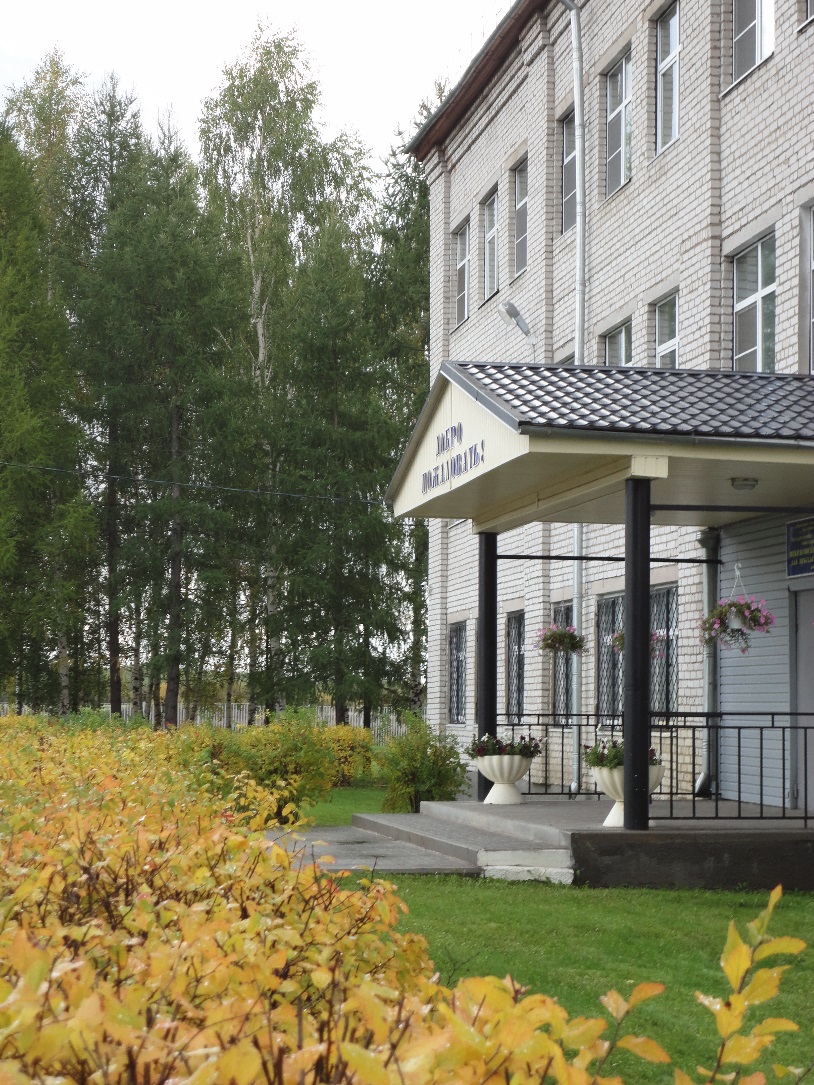 ГБУ СО ЯО НЕКРАСОВСКИЙ ДОМ-ИНТЕРНАТ
                                  ДЛЯ ПРЕСТАРЕЛЫХ И ИНВАЛИДОВ
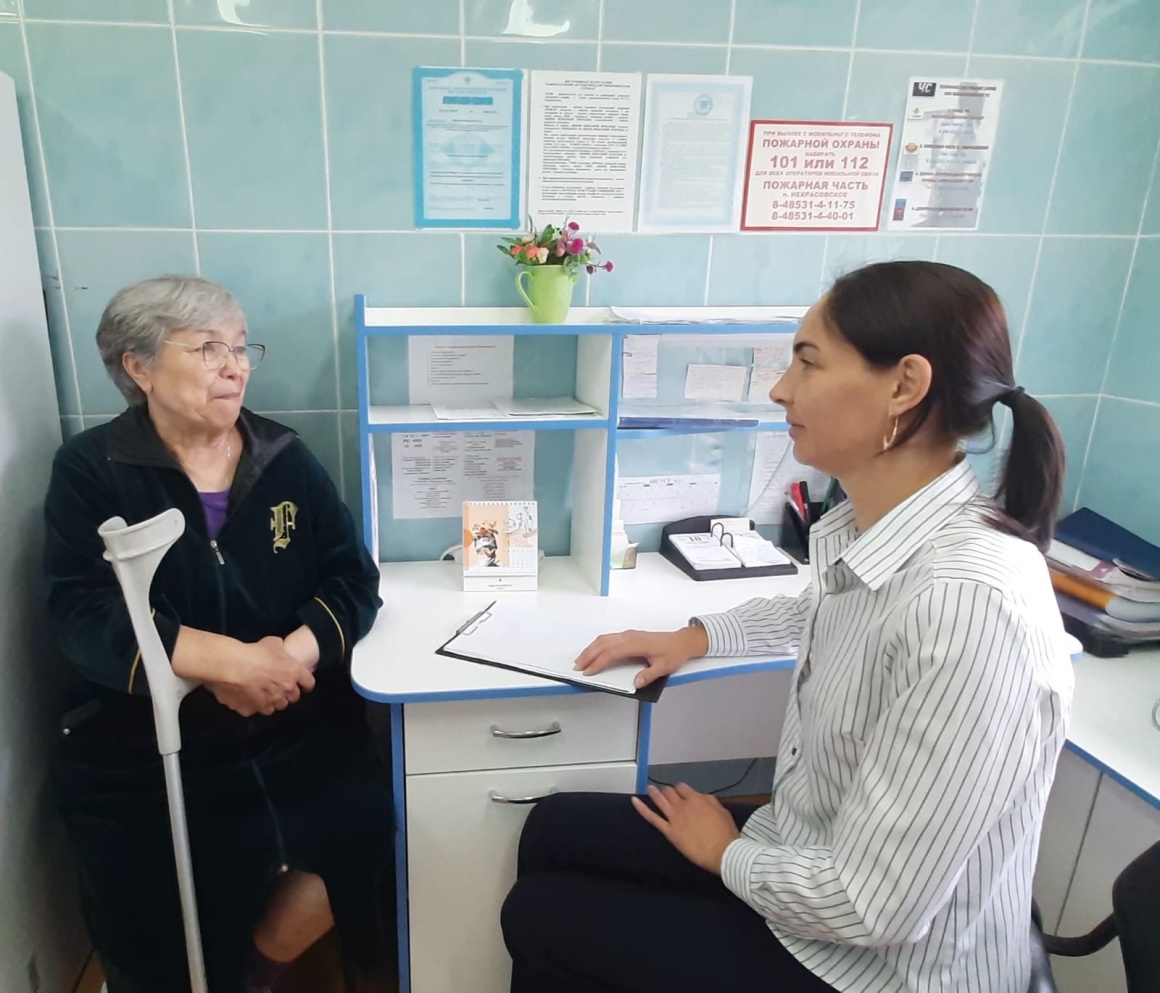 Пожилые люди, проживающие в стационарных учреждениях социального обслуживания (домах-интернатах для престарелых), 
    зачастую имеют пассивную позицию по отношению ко всему происходящему, у них снижена мотивация к участию в общественной жизни.
ГБУ СО ЯО НЕКРАСОВСКИЙ ДОМ-ИНТЕРНАТ
     ДЛЯ ПРЕСТАРЕЛЫХ И ИНВАЛИДОВ
Несмотря на это, у данной категории граждан сохраняется высокий потенциал, как энергии, так и желания, а также потребность в общении и восстановлении, поддержании утраченных социальных связей.
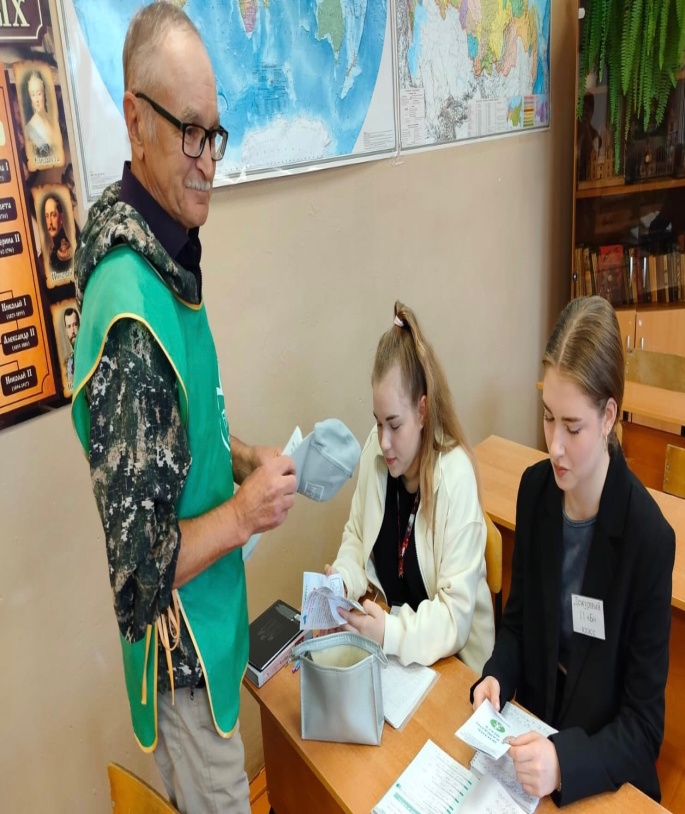 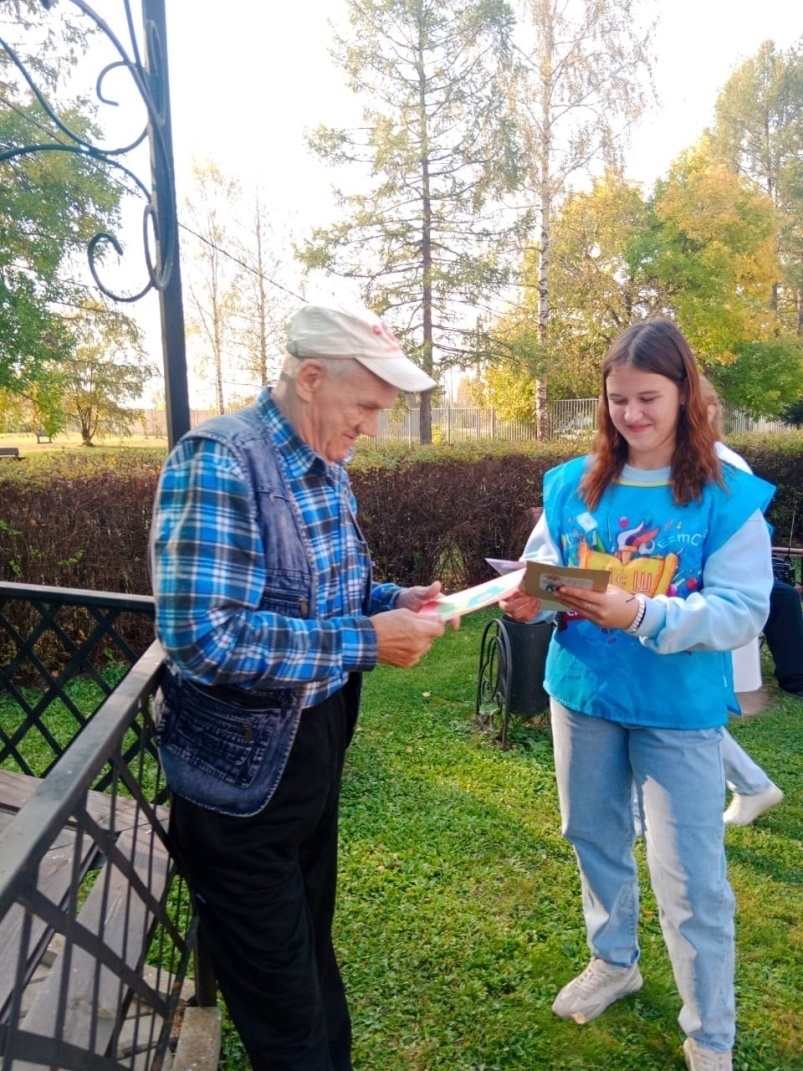 ГБУ СО ЯО НЕКРАСОВСКИЙ ДОМ-ИНТЕРНАТ
 ДЛЯ ПРЕСТАРЕЛЫХ И ИНВАЛИДОВ
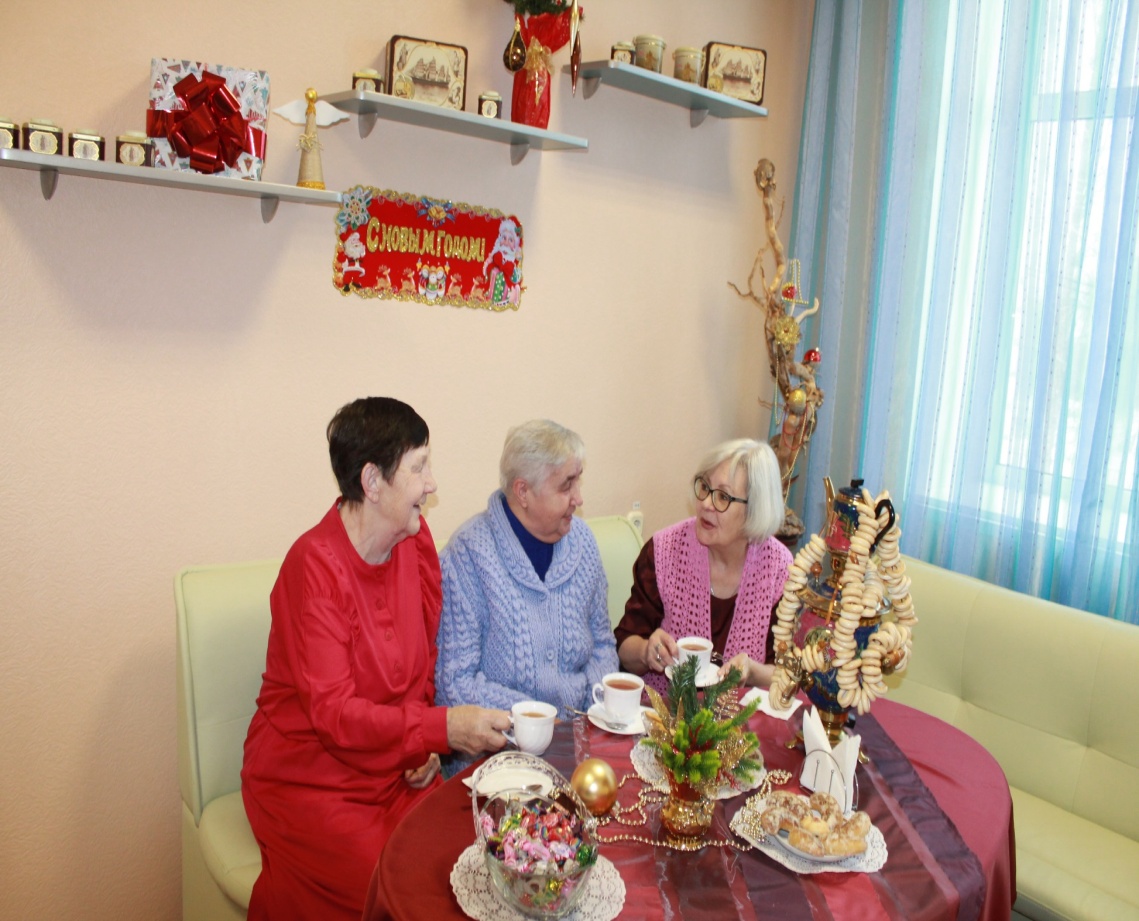 Одной из эффективных форм создания возможностей для повышения качества жизни пожилых людей, инвалидов и содействия активному долголетию является вовлечение их к поиску близких людей, знакомых  и  родственников, с кем связи утрачены.
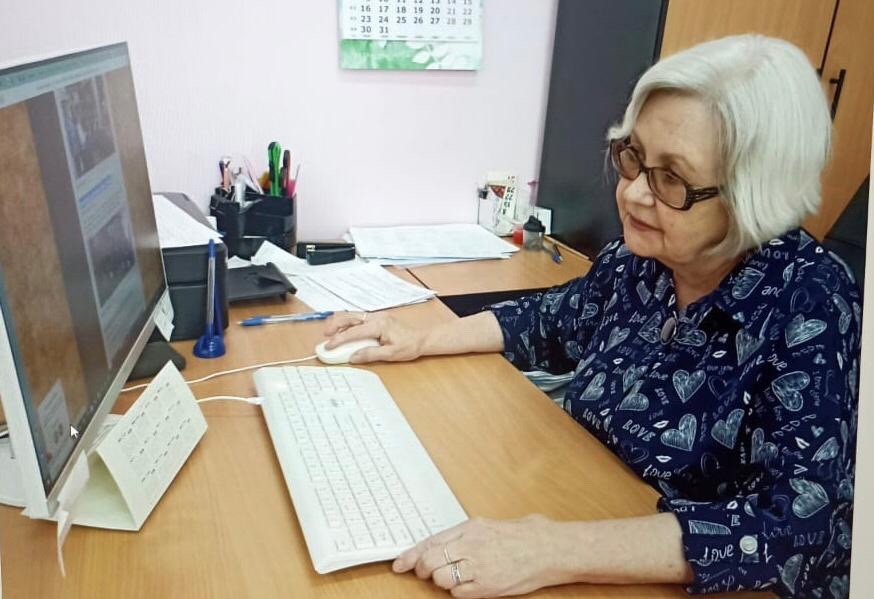 ГБУ СО ЯО НЕКРАСОВСКИЙ ДОМ-ИНТЕРНАТ
 ДЛЯ ПРЕСТАРЕЛЫХ И ИНВАЛИДОВ
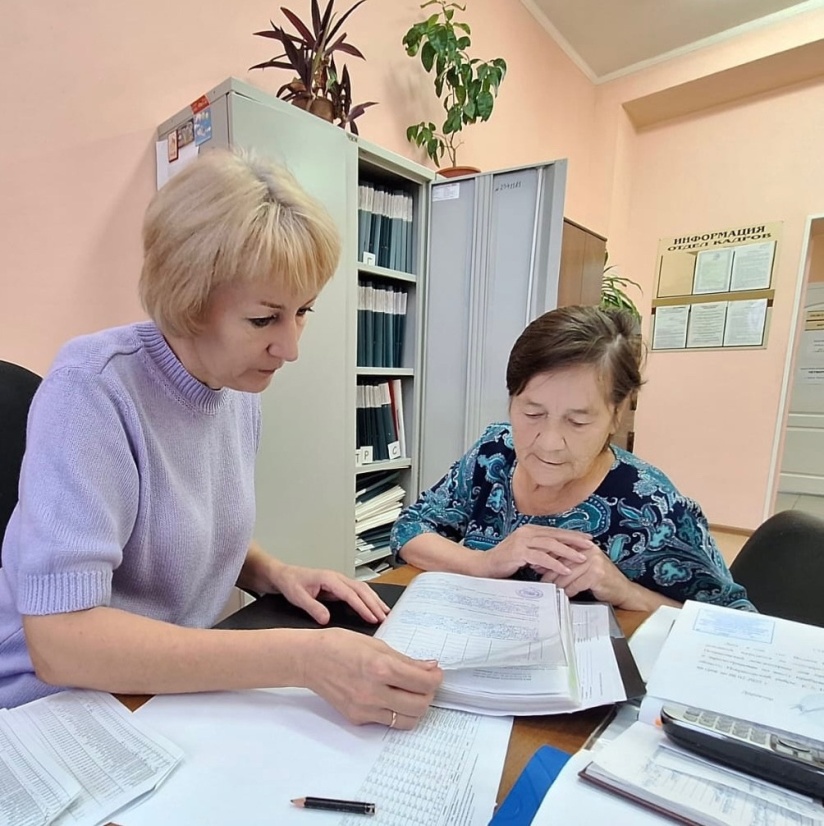 Члены рабочей группы организуют и проводят мероприятия по восстановлению утраченного общения.
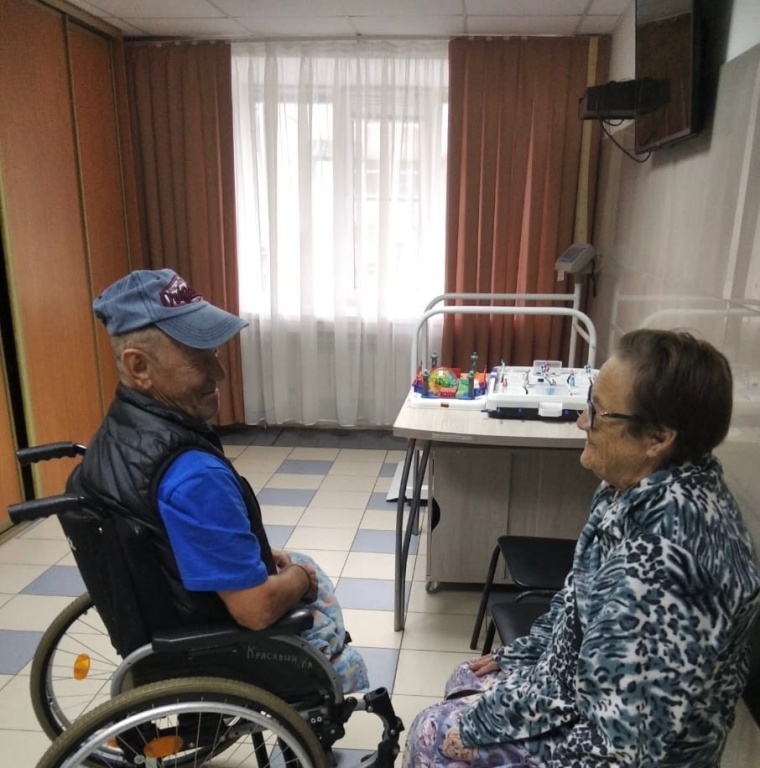 ГБУ СО ЯО НЕКРАСОВСКИЙ ДОМ-ИНТЕРНАТ
 ДЛЯ ПРЕСТАРЕЛЫХ И ИНВАЛИДОВ
Участие в проекте 
«Мои социальные связи»  позволит гражданам пожилого возраста и инвалидам, проживая в интернате, найти себя, вести более активный образ жизни, реализовать потребность в общении, коммуницировать  и чувствовать себя нужным.
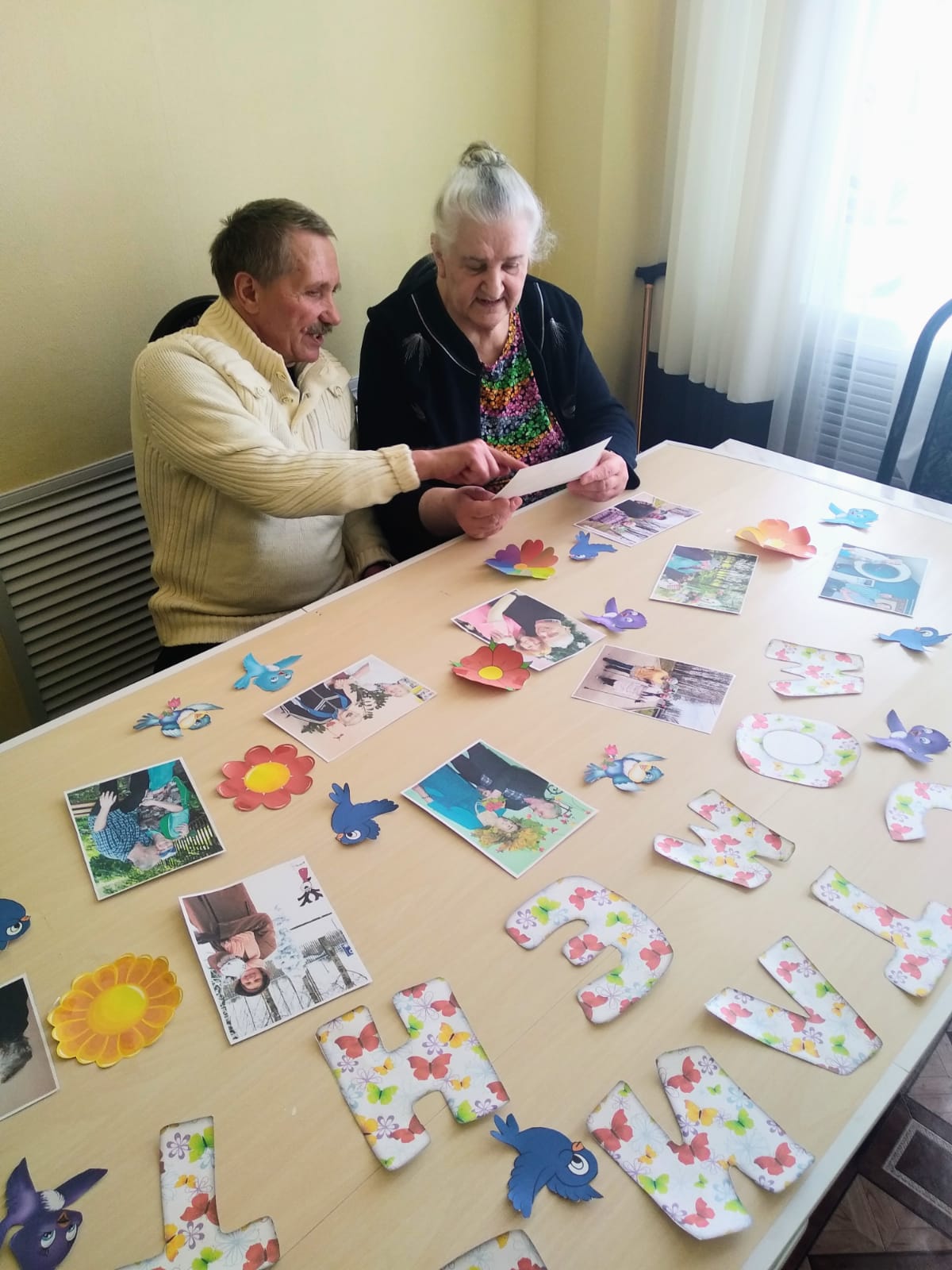 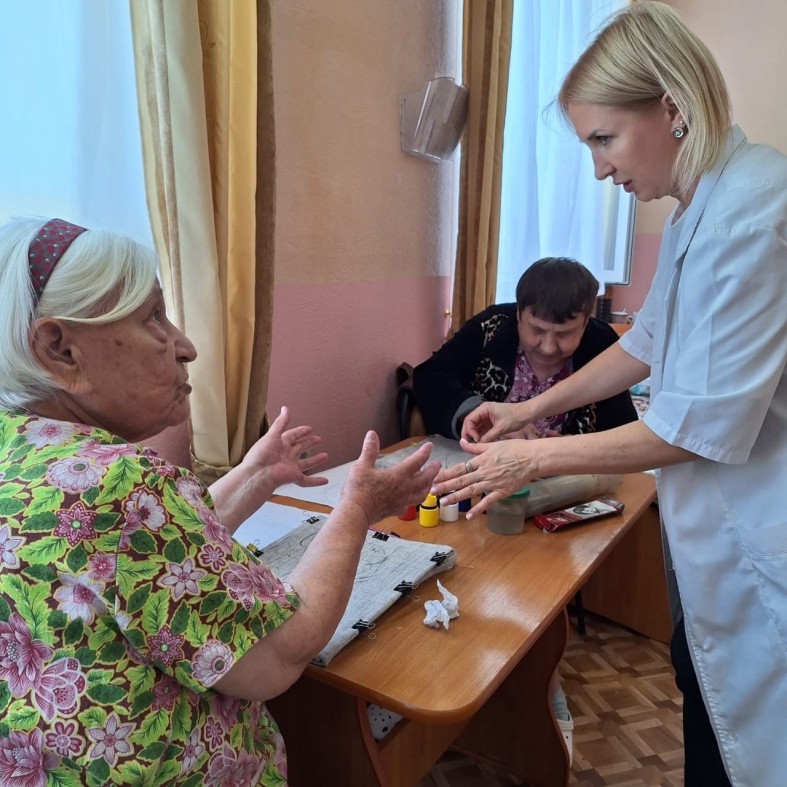 ГБУ СО ЯО НЕКРАСОВСКИЙ ДОМ-ИНТЕРНАТ
 ДЛЯ ПРЕСТАРЕЛЫХ И ИНВАЛИДОВ
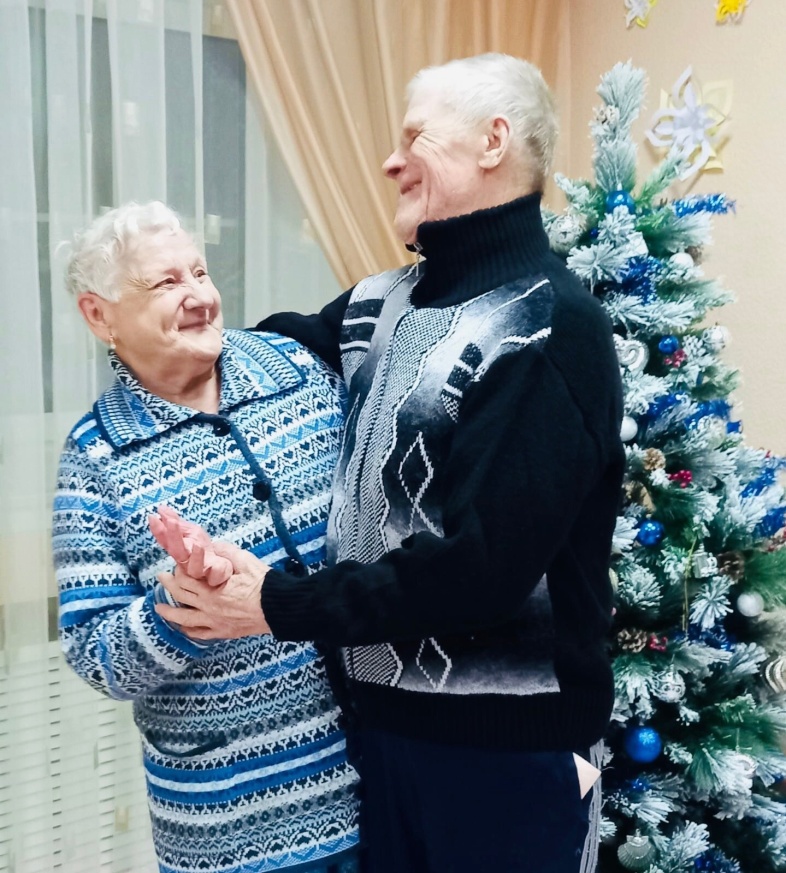 Благодаря проекту, в стационарном учреждении социального обслуживания, пожилым людям и инвалидам создаются условия для реализации их внутренней психологической потребности быть нужным; потребности в общении и уважении; потребности  в событиях и впечатлениях; потребности в самореализации.
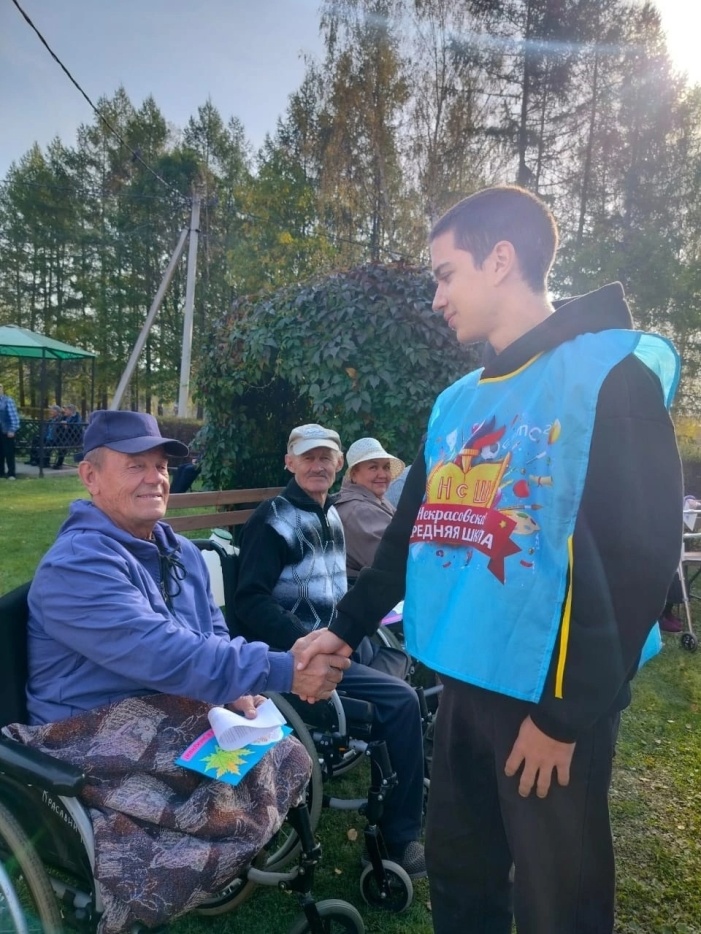 ГБУ СО ЯО НЕКРАСОВСКИЙ ДОМ-ИНТЕРНАТ
 ДЛЯ ПРЕСТАРЕЛЫХ И ИНВАЛИДОВ
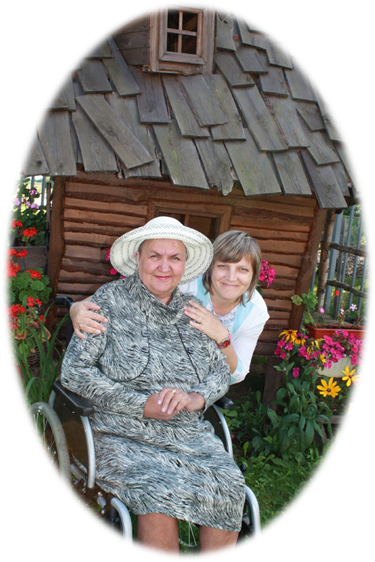 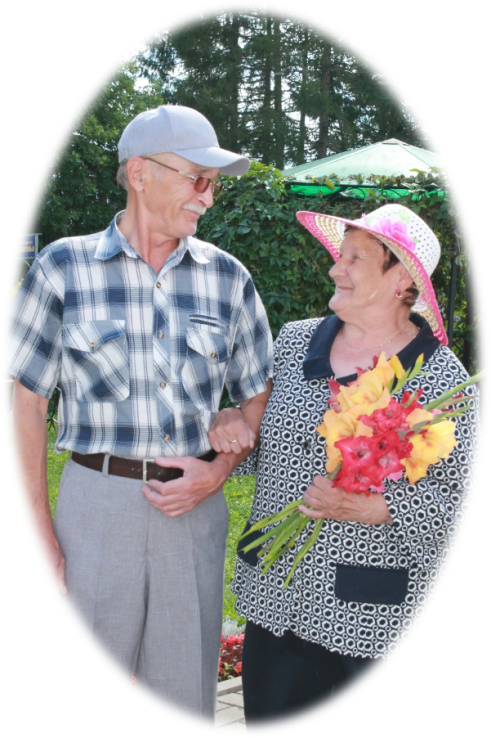 Результат

 преодоление социальной изоляции пожилых людей

повышение у людей старшего поколения самооценки

повышение коммуникативного потенциала пожилых людей и инвалидов, проживающих в доме-интернате
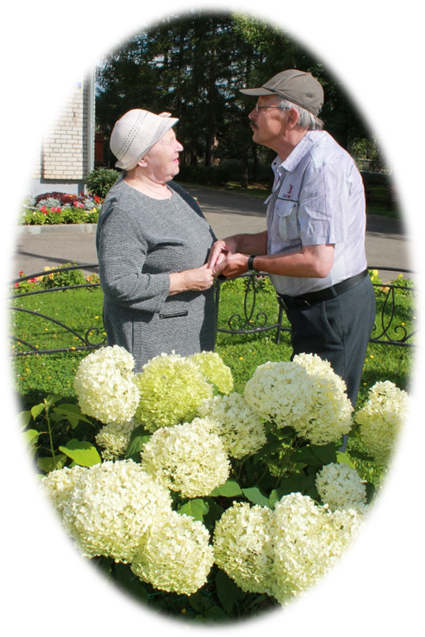 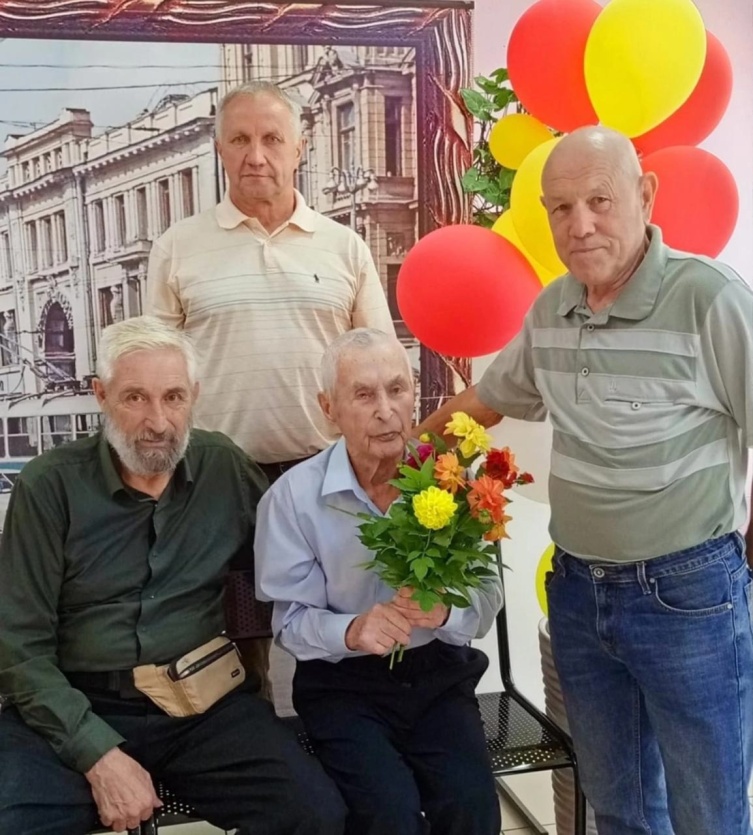 Результат количественный
уровень удовлетворенности пожилых людей (получателей социальных услуг) социальным обслуживанием
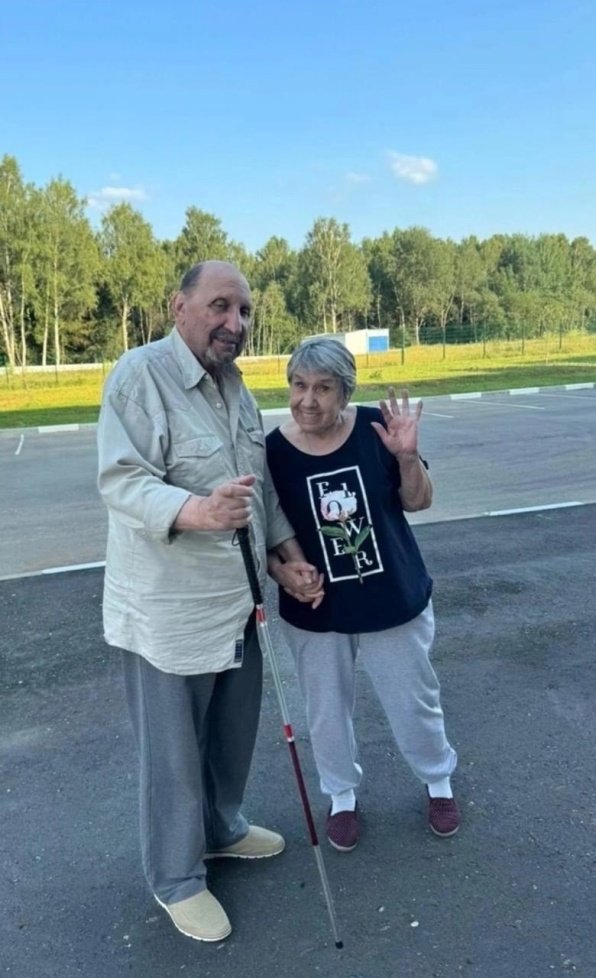 восстановили утраченные прежде социальные связи с близкими людьми, знакомыми, родственниками.
серебряные волонтеры, будучи членами рабочей группы проекта, активно участвовали в восстановлении утраченных социальных связей своих соседей, друзей, проживающих в нашем Доме.
Результат качественный
Улучшилось физическое и психологическое состояние пожилых людей.
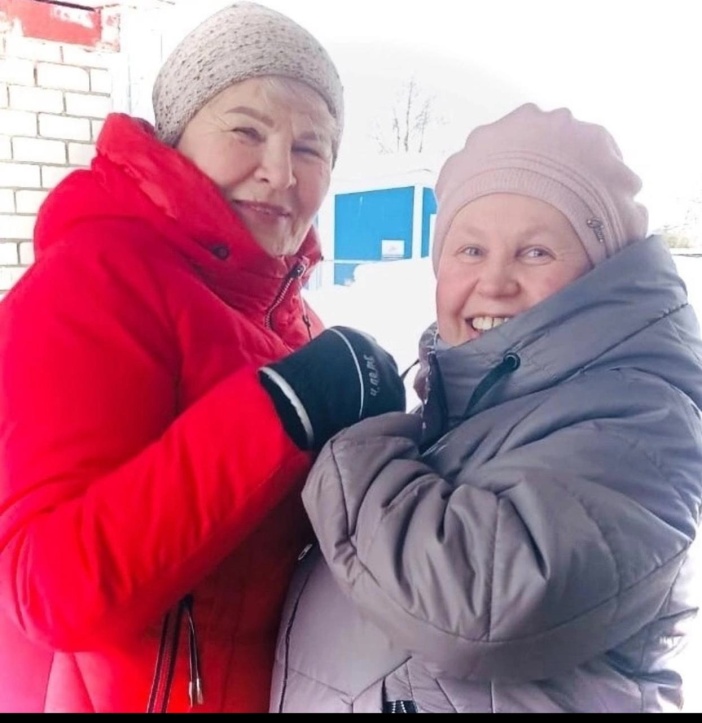 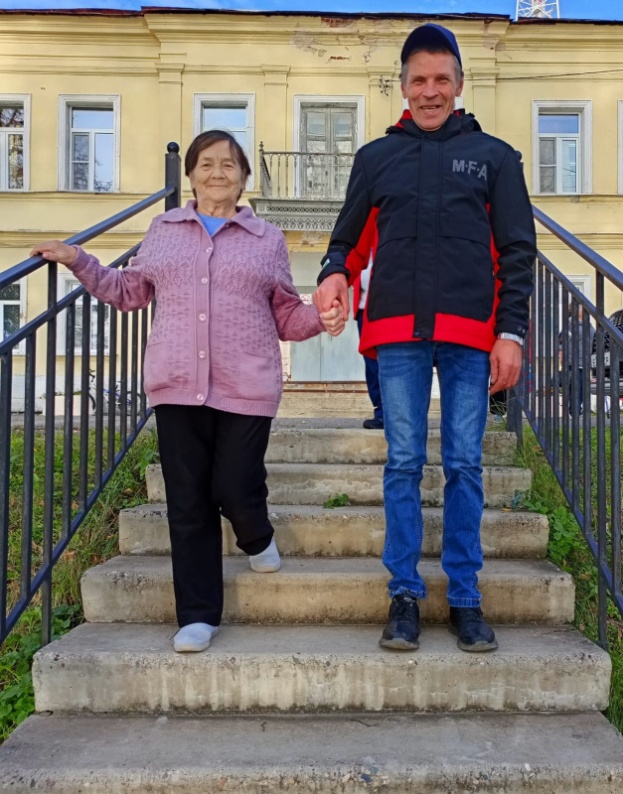 Повысился уровень социальной активности пожилых людей, проживающих в стационарном учреждении социального обслуживания, уровень их мотивации к активной жизнедеятельности.
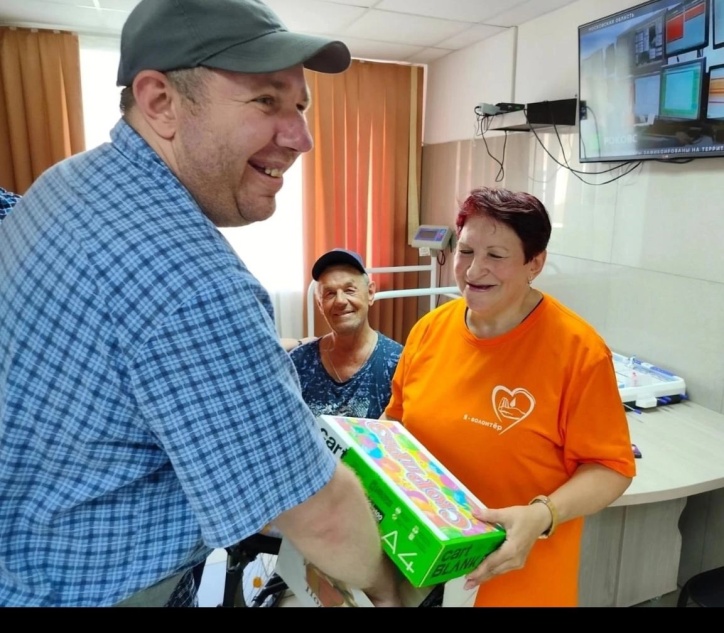 Благодаря проекту, у восстановивших социальные связи проживающих значительно расширился круг общения, что благоприятно повлияло на качество их жизни.
Вовлечение пожилых людей, проживающих в доме-интернате, в общественно полезную социально - значимую деятельность.
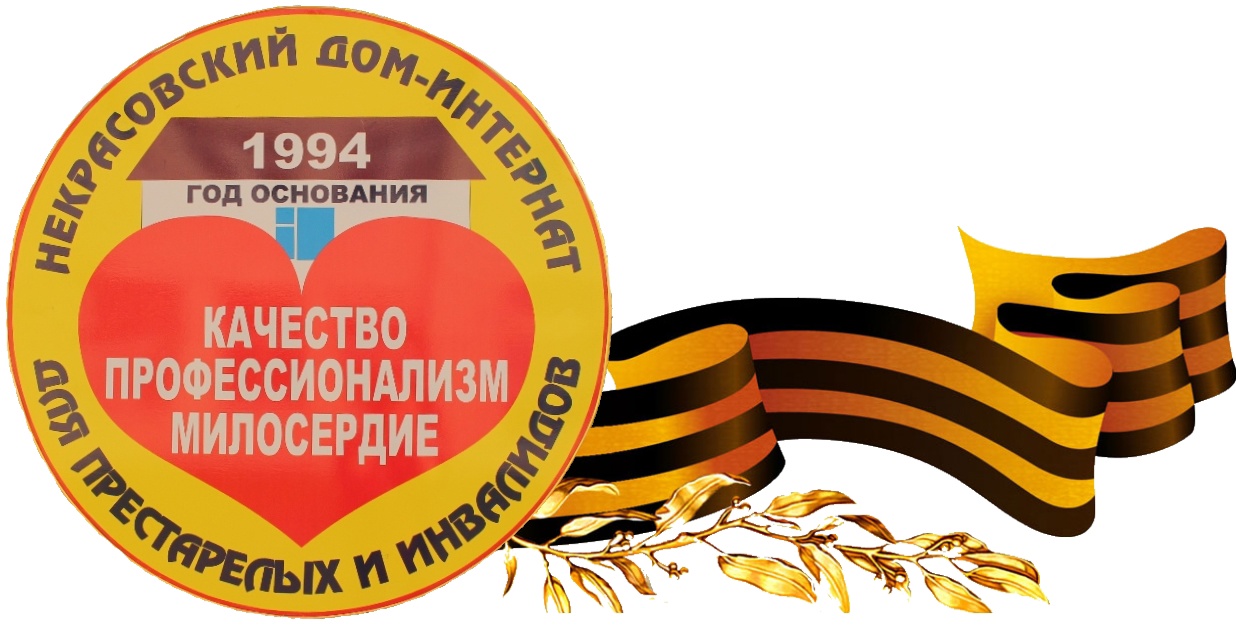 Рабочая группа:

1.	Коржев Роман Владимирович – заведующий отделением   
             милосердия
2.	Шинкевич Александра Владимировна – заведующий       
              отделением активного долголетия
3.	Раджабова Наталья Леонидовна – заведующий  
             отделением милосердия
4.	Дружининна Валентина Борисовна – специалист по  
             социальной работе 
5.	Шестакова Анна Витальевна – социальный работник
6.	Меньшикова Надежда Геннадьевна – медицинская сестра
7.	Громова Тамара Владимировна – серебряный волонтер
8.	Левинская Екатерина Николаевна - серебряный волонтер
9.	Антипова Галина Васильевна - серебряный волонтер
10.	Смирнов Геннадий Александрович - серебряный волонтер
152260, Ярославская область, Некрасовский район, р.п. Некрасовское, ул. Молодежная, д. 9.
тел.(48531) 4-13-41, факс (48531) 4-14-46
E-mail: nekrinternat@mail.ru